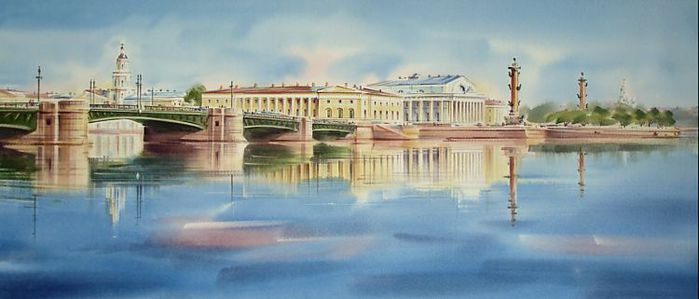 Проект Пешеходная   экскурсия «Остров свой хочу я знать!»
Санкт – Петербург - город мостов,
К небу летящих святых куполов,
Город омытый балтийской волной,
Город любимый, город родной.




Составили: педагог дополнительного образования Приорова Н.А.,
воспитатель Мамченкова Т.Е.
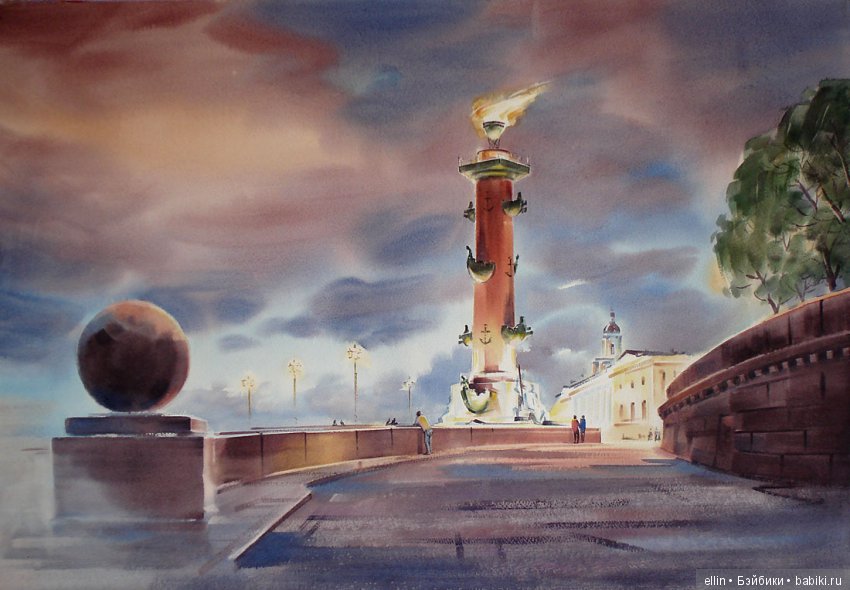 Актуальность проекта «Остров свой хочу я знать»
Дошкольный возраст – этап формирования у детей представления об окружающем мире и именно в этот период важно создать условия для развития у детей интереса к объектам, обладающим исторической и художественной ценностью, тем самым, заложить основы непрерывного процесса приобщения к культуре. 	В работе педагогов с дошкольниками по знакомству с историей Санкт Петербурга перед каждым педагогом стоят задачи совершенствования традиционных методов и поиск новых, наиболее эффективных подходов к организации  воспитания и обучения, где ребенок выступает в роли не «объекта», а «субъекта» образования, самоценной личностью, а взрослый в общении с детьми придерживается положения: «Не рядом, не над ним, а вместе!» Такой подход позволяет осуществить широко применяемый в  мировой и отечественной педагогической практики метод проектов (проектный метод).
«Проект» – это метод педагогически организованного освоения ребёнком окружающей среды в процессе поэтапной и заранее спланированной практической деятельности по достижению намеченных целей.
Метод проектов – это педагогическая технология, стержнем которой  является самостоятельная деятельность детей – исследовательская, познавательная, продуктивная, в процессе которой ребёнок познаёт окружающий мир и воплощает новые знания в реальные продукты.
Цель  проекта:  Дать ребенку почувствовать себя «деятелем», а не «исполнителем» в процессе разработки пешеходной экскурсии для родителей, содействовать развитию интереса к совместной деятельности детей и взрослых в изучении родного города.
Классификация проекта
	1.Предметно-содержательная область:
  	   - интегрированный. 
  	2. По доминирующей  деятельности:
	   - исследовательско–творческий. 
   	3.  По количеству частников:
   	   - групповой.
   	4.  По возрасту:
       	   - 5 – 6 лет.
   	5. По длительности реализации:
      	   - длительный (3 месяца).
Условия для успешного проектирования
Следуя принципам отечественных ученых и педагогов-практиков, мы ориентировались на то, что детское проектирование может быть успешным при соблюдении следующих условий:
- учет интересов ребенка;
- деятельность без принуждения, «от всего сердца»;
- тематика (проблема) из близкого окружения и адекватна возрасту;
- предоставление самостоятельности и поддержка детской инициативы;
- совместное со взрослым поэтапное достижение цели;
- реализация потребностей в активной деятельности;
- возможность самовыражения;
- увлеченность совместной деятельности со взрослым.
Задачи проекта:
Обучающие:
- формировать умение устанавливать контакты и действовать в разных коммуникативных ситуациях;
- закреплять  знания о названиях достопримечательностей ближайшего окружения.
Развивающие:
- способствовать  развитию способности  к самовыражению, преодолению  эмоциональной скованности;
- развивать творческое воображение и мышление;
- совершенствовать у детей навыки монологической и диалогической речи;
- способствовать развитию интереса к изучению родного города;
- способствовать развитию эмоционально - эстетической сферы.
Воспитательные:
-формировать  умения работать в коллективе;
- формировать  чувство взаимовыручки;
- формировать умения оценивать свою работу и работу своих товарищей.
Предполагаемые результаты
Дети:
Формирование субъективной позиции ребенка, ведущей к личностному развитию в процессе изучения ближайших достопримечательностей СПб.
Родители:
Формирование устойчивого интереса к совместному изучению родного города и его истории.
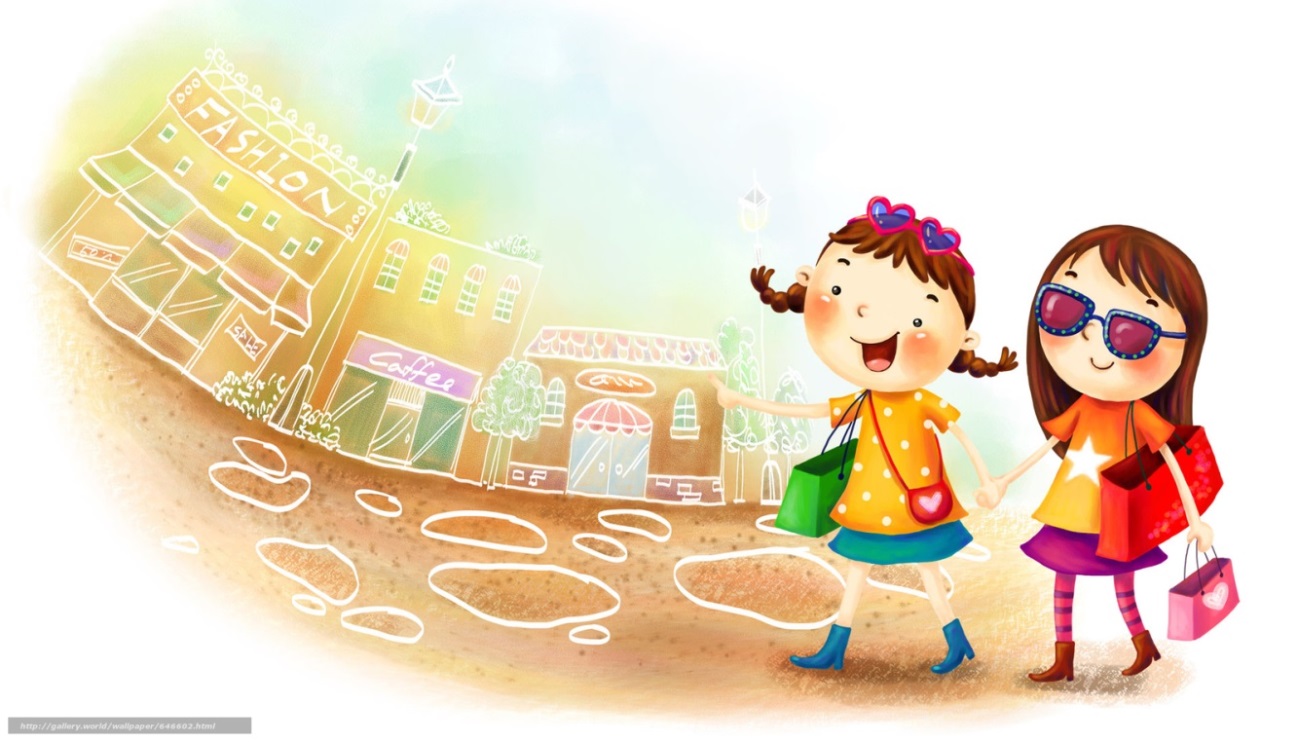 Работа над проектом   разделена на четыре  этапа:
1. Организационный этап:
    - определение темы;
    - постановка цели и задач;
    - составление плана занятий;
    - планирование маршрута;
    - подготовка необходимых материалов.
 2. Формирующий этап:
     - проведение консультаций для родителей;
     - проведение занятий;
     - проведение пешеходных прогулок;
     - проведение мастер класса для родителей.
 3. Итоговый этап:
     - проведение пешеходной экскурсии.
 4. Рефлексия:
     - круглый стол.
Пешеходная экскурсия
Предварительная работа:
Определение даты и время проведения; 
Оповещение родителей;
Проведение беседы с детьми о поведении на улице;
Подготовка флажков и материала для игр.
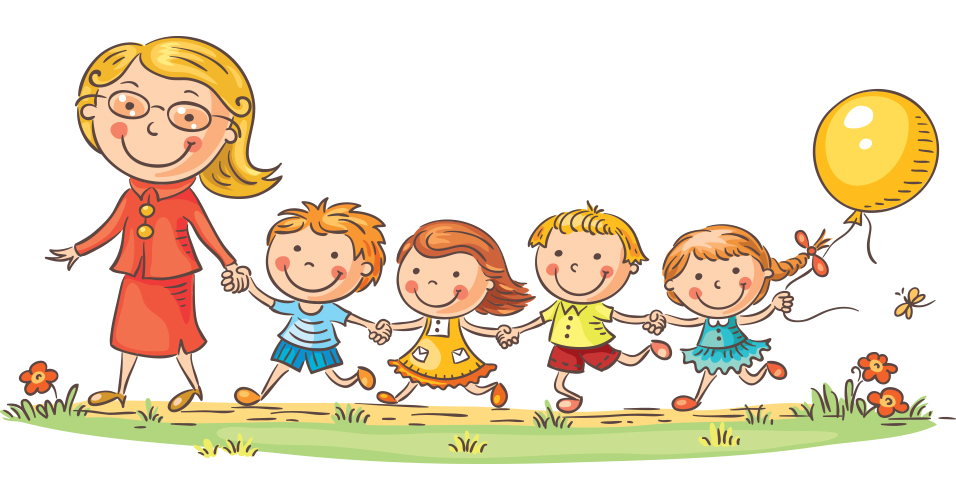 Игровой настрой перед выходом на прогулку:
                                                                                                        
Родители берут на себя роль экскурсантов.
Дети делятся на группы  экскурсоводов для ведения экскурсии по очереди согласно маршруту.                                      

Экскурсоводы (на каждом бейджики с видом достопримечательностей):

                                                                         «Мы живем на самом,  самом
	                                                                     Острове большом.
	                                                              На Васильевском красивом
                                                                                  Острове живем.
                                                                          Раз, два, три, четыре, пять!
	                                                                Вместе мы идем гулять.
	                                                             Раз, два, три, четыре, пять!
	                                                            Остров свой хотим мы знать!»
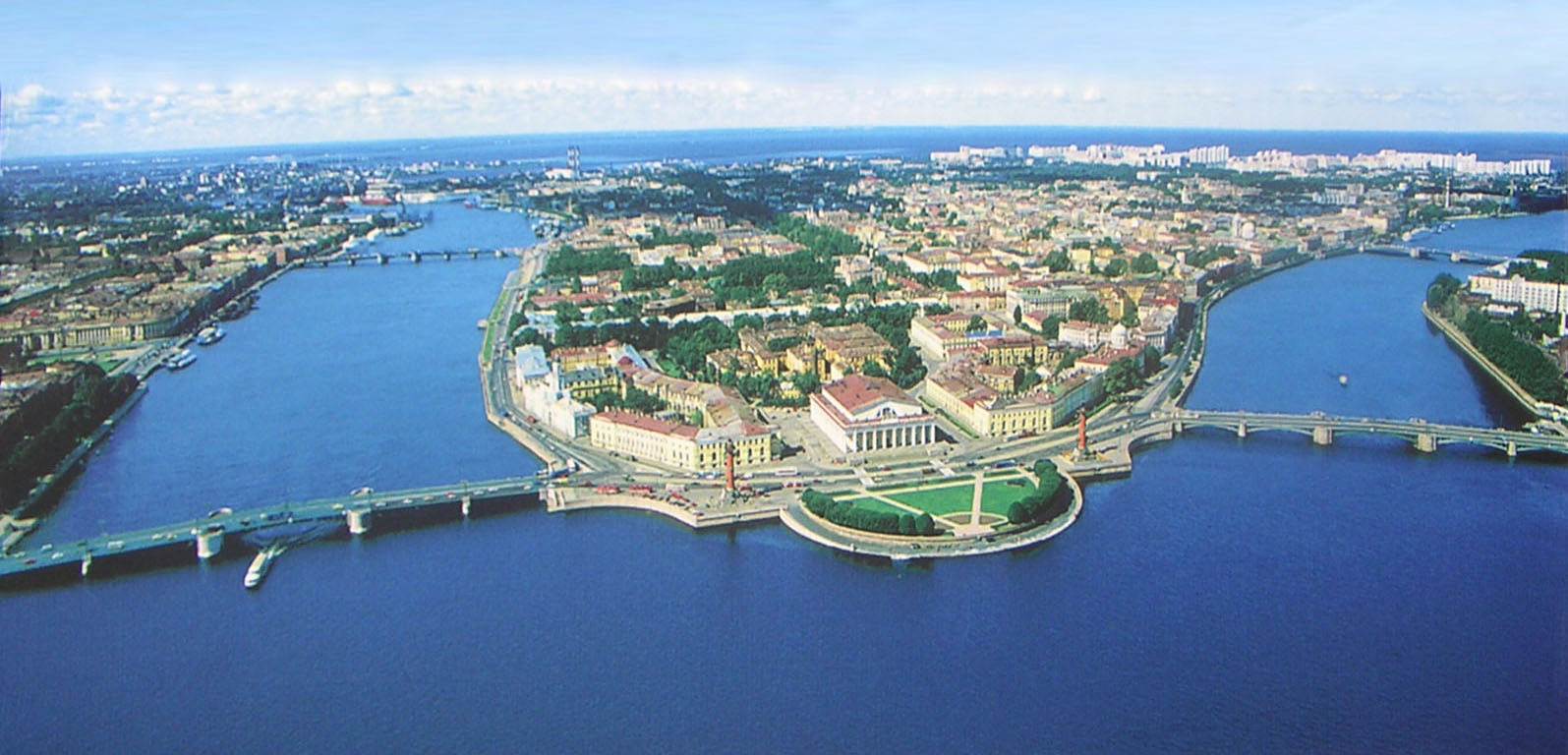 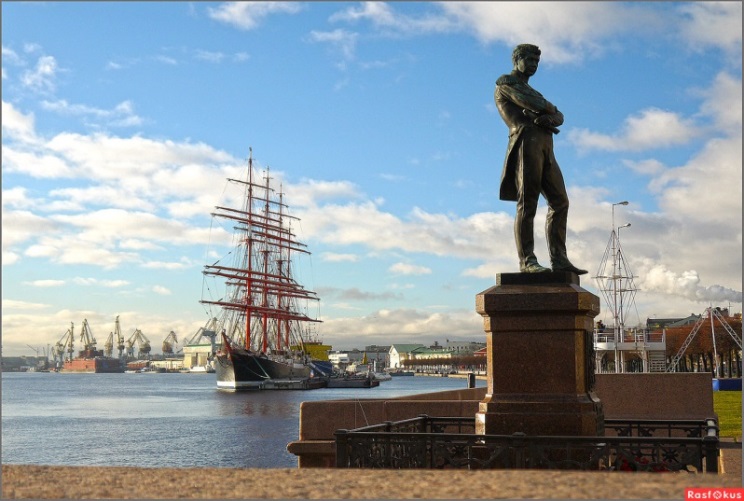 Экскурсовод:

«Рядом плещется Нева,
Вместе мы пришли сюда.
Здесь у набережной Шмидта
Серебристый сухогруз
И огромный белый лайнер
Он туристов нам привез».
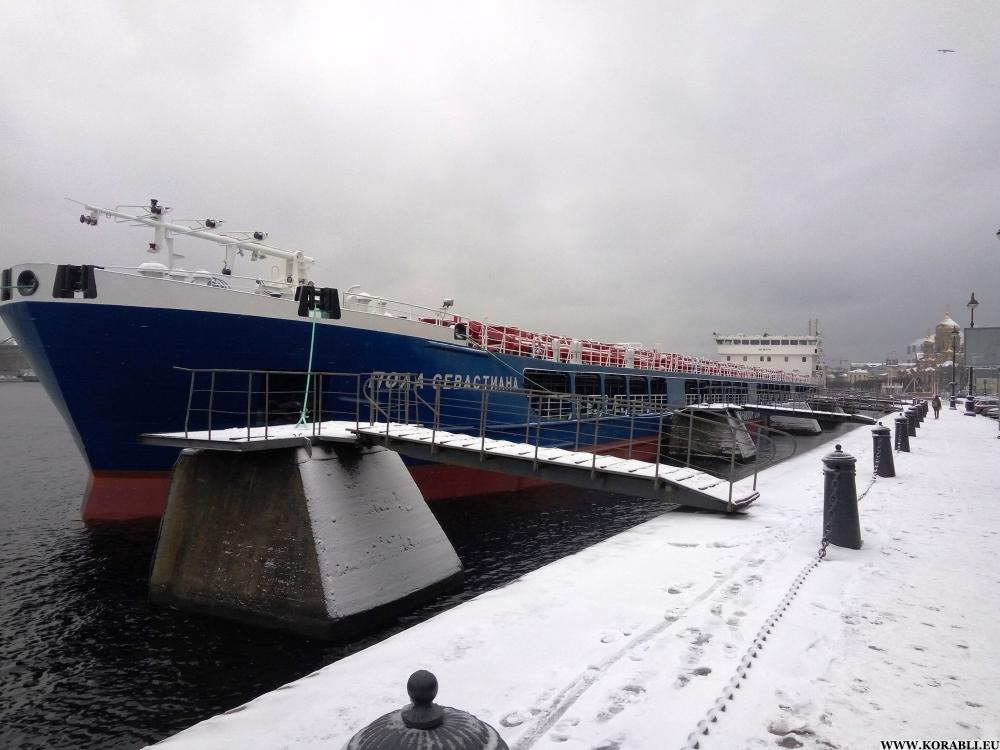 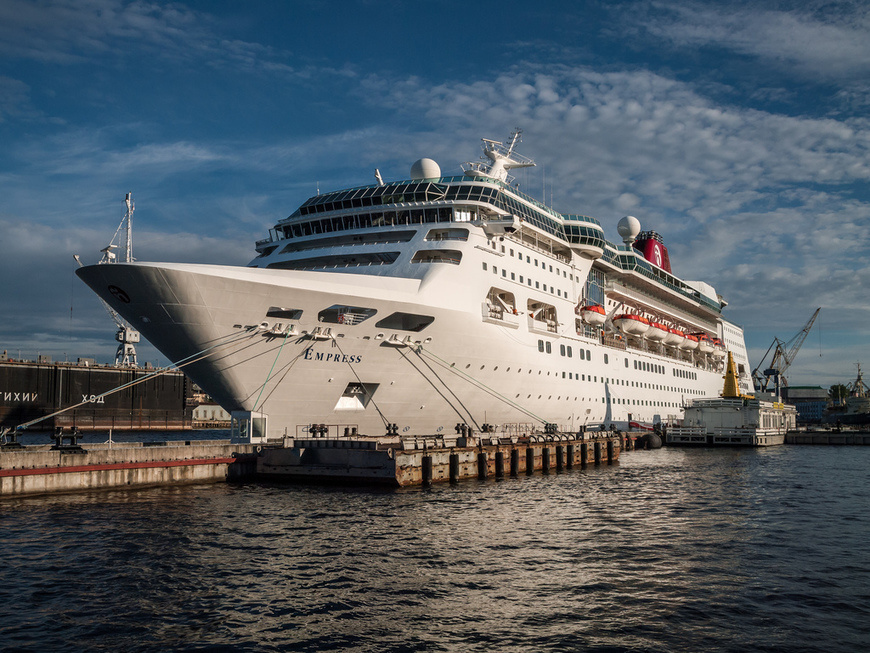 Приблизительные вопросы экскурсантов: - Какие еще суда ходят по Неве?- Почему Санкт - Петербург называют город-порт?- Какие порты есть в СПб?- Что такое порт?- Где был первый порт в СПб?- Какие есть стихи про питерский кораблик?
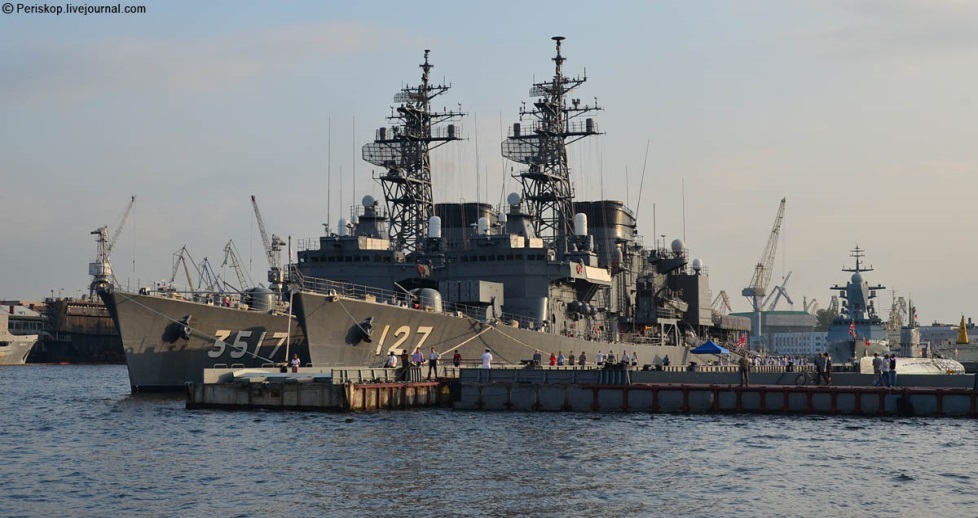 Виды судов  у причалов набережной Лейтенанта Шмидта
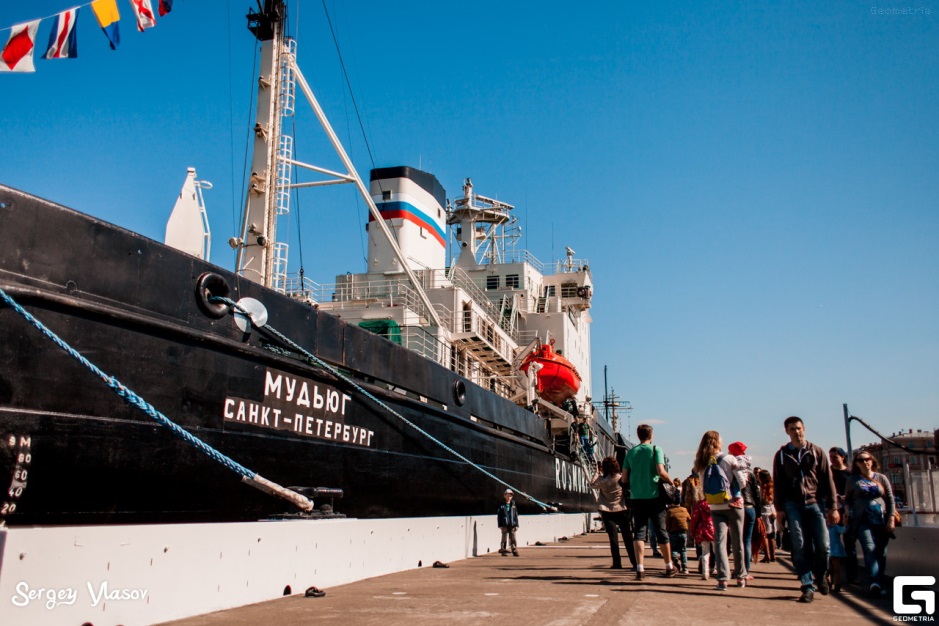 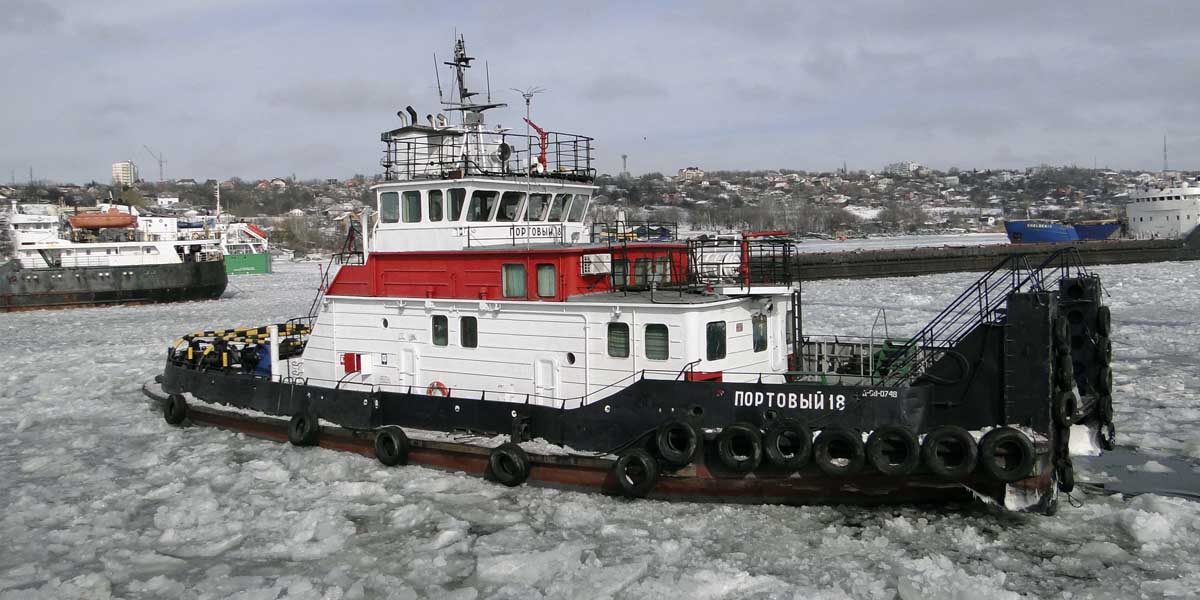 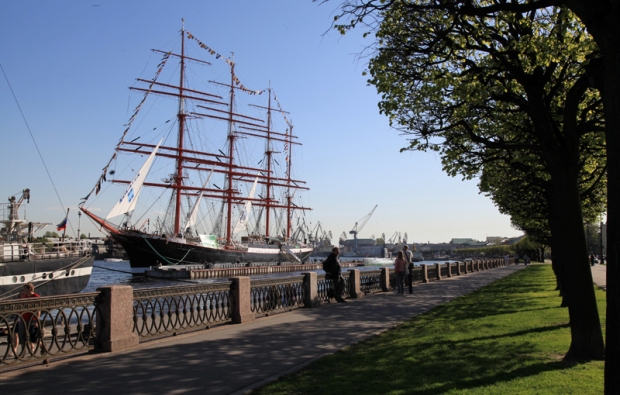 Экскурсоводы:
           
«Раз, два, три, четыре, пять!
Вместе мы идем гулять.
Раз, два, три, четыре, пять!
Остров свой хотим мы знать!
 
Как красиво распахнулся
Благовещенский наш мост
Словно он чуть-чуть нагнулся
Словно хочет нам сказать: 
«Посмотрите, как я вырос
Заходите погулять».
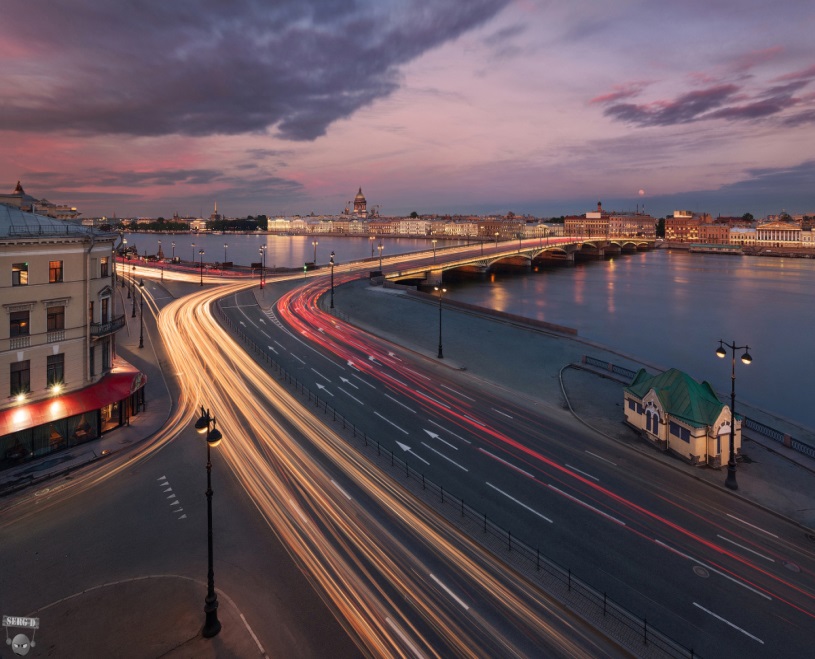 Приблизительные вопросы экскурсантов:- Зачем строят мосты?- Где был первый мост в СПб? -Где был первый мост с Васильевского острова?- Благовещенский мост так всегда назывался?- Какой мост находится рядом с Благовещенским   мостом?- Нам нужны новые мосты в СПб?- Есть ли стихи про питерские мосты?
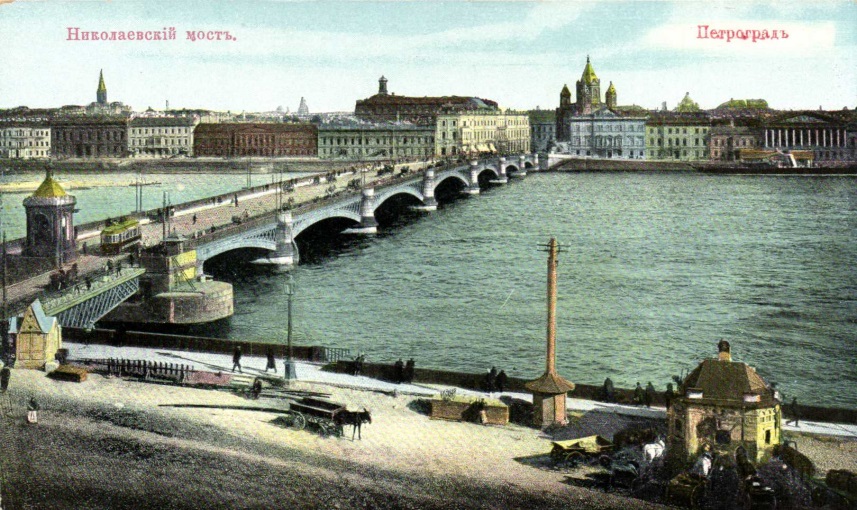 Экскурсоводы:

«Раз, два, три, четыре,  пять!
Вместе мы идем гулять.
Раз, два, три, четыре, пять!
Остров свой хотим мы знать!
А на площади Трезини 
Нас встречает сам Трезини!
Он смотрит улыбаясь
На мост и на Неву
И кажется, что город наш
Так нравится ему.»
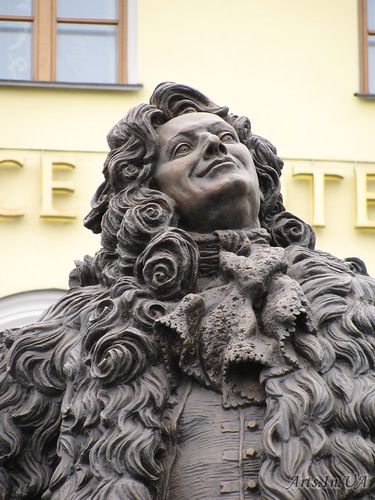 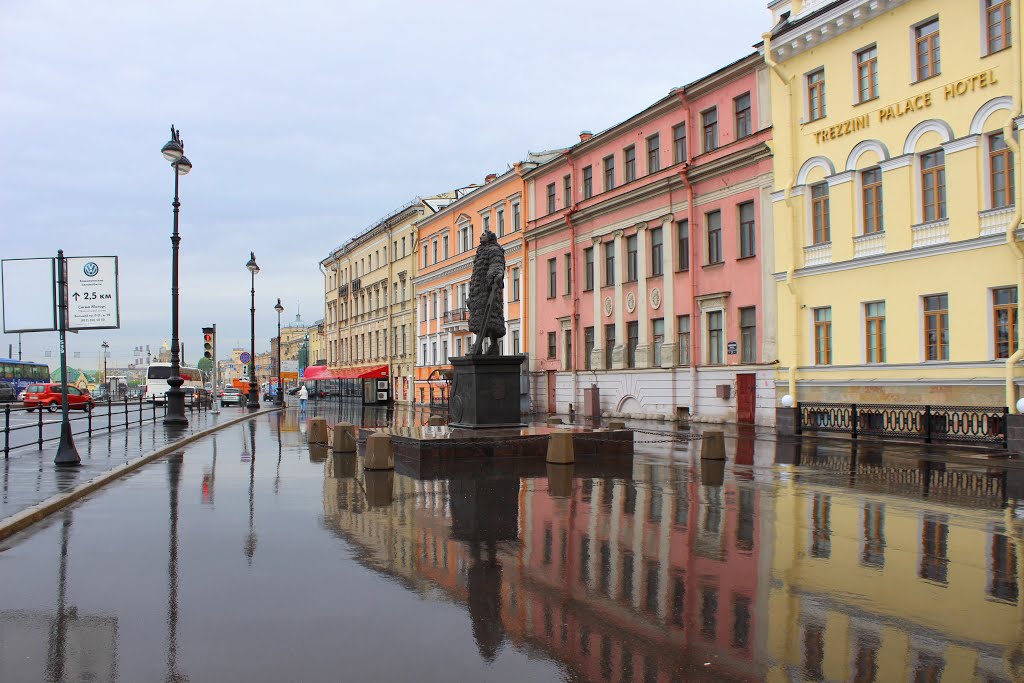 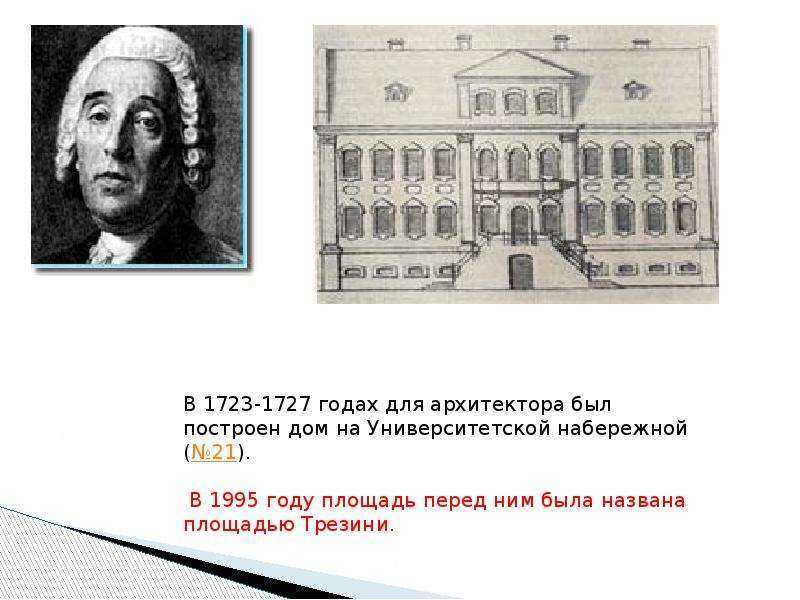 Приблизительные вопросы экскурсантов:- Какое  полное  имя Трезини?- Из какой страны  он приехал?- Кто он по профессии?- Почем у эта площадь носит его имя?
Экскурсоводы:

«Раз, два, три, четыре, пять!  Вместе мы идем гулять
Остров свой хотим мы знать.
Что за здание перед нами
И дошкольник даст ответ,
Академия художеств –
Всем знакомый силуэт.
Сам Кокоринов придумал
С Деламотом сей проект.»
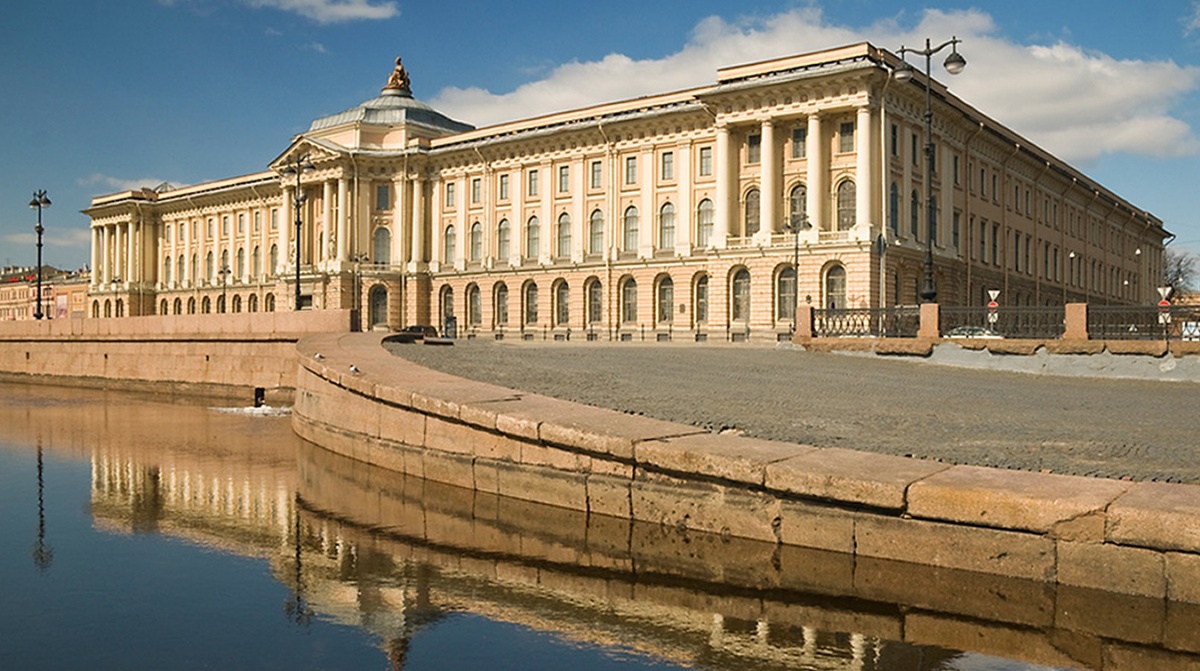 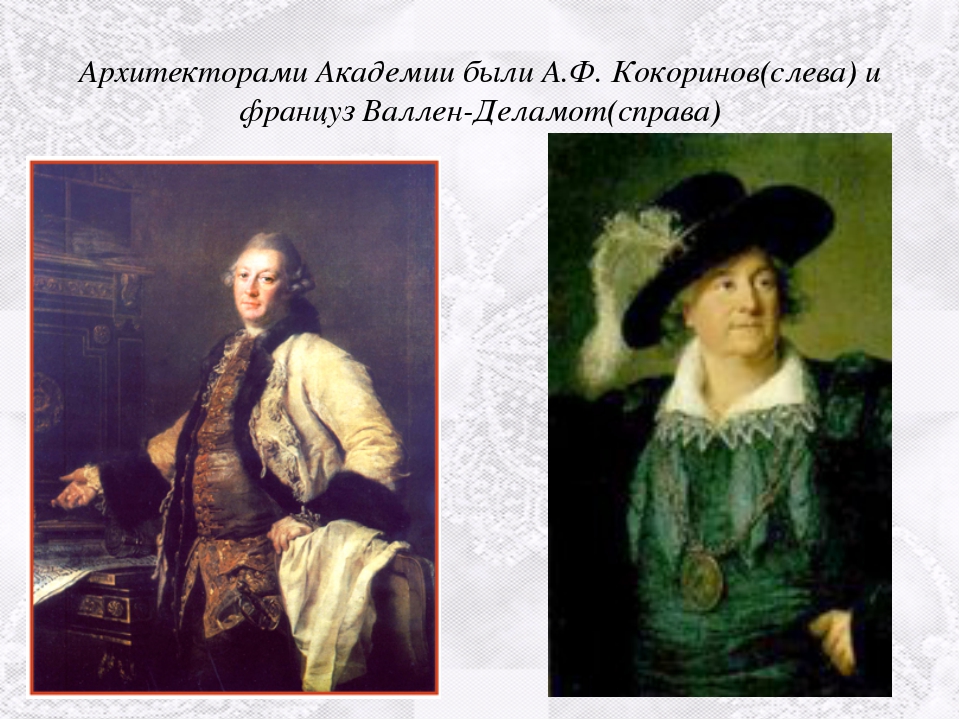 Приблизительные вопросы экскурсантов:- Кто по профессии Кокоринов и Де    Ламот?-Почему это здание называется   Академия художеств?-Чья фигура находится на крыше    Академии ?
Экскурсоводы:

           «А у набережной рядом 
            Сфинксы древние лежат,
            И грифончики чуть ниже
            Очень милые сидят.»
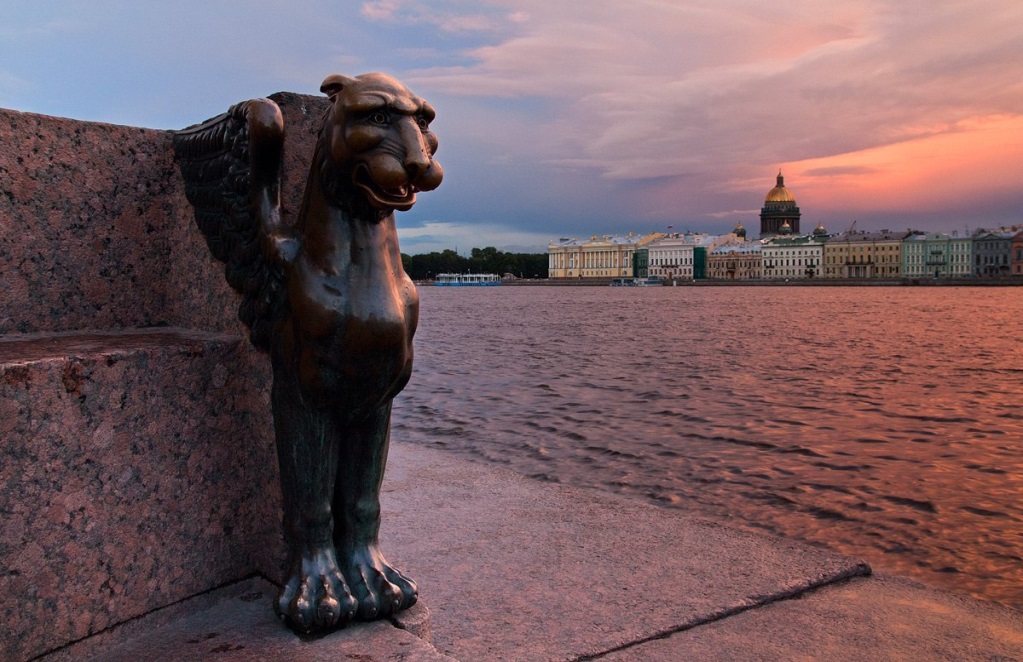 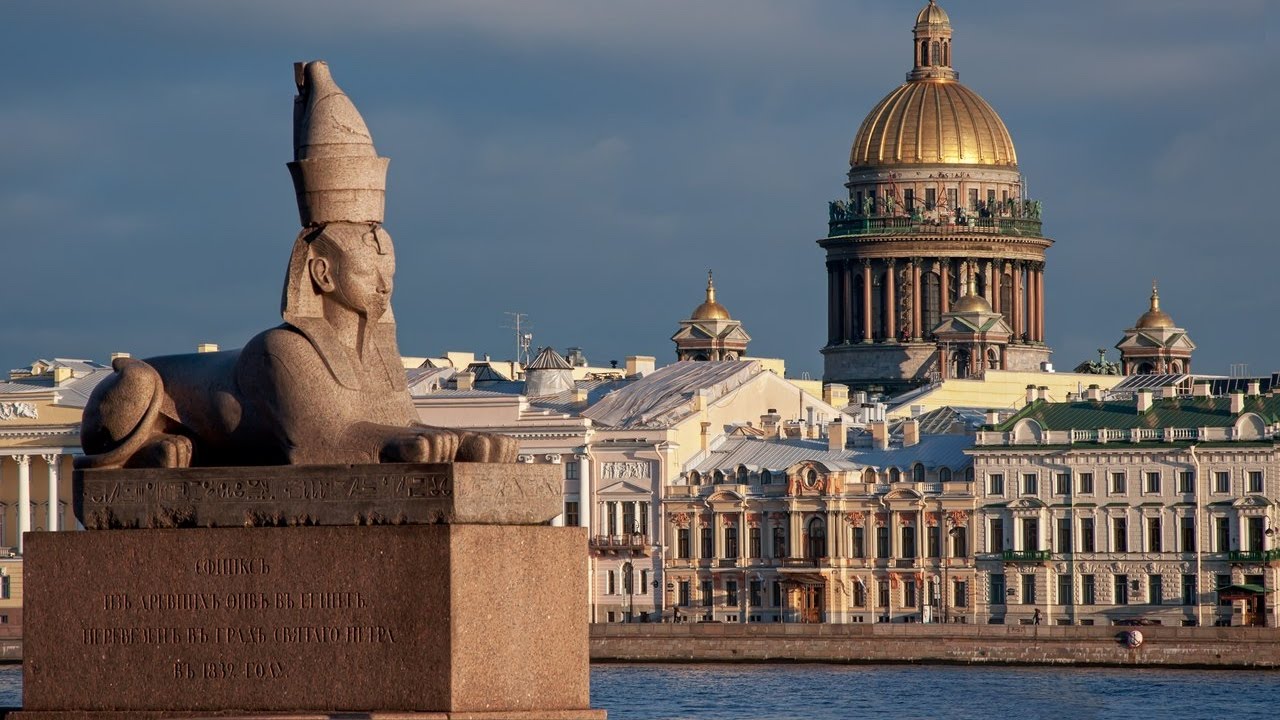 Приблизительные вопросы экскурсантов:- Из какой страны привезли   сфинксов? - Чем грифоны  отличаются от   сфинксов?
Экскурсоводы:
«Вот и место назначения,
  Очень быстро мы дошли.
  Сад Румянцевский со стелой
  Посетим сегодня мы.
  Вспомним Бренна 
  И победы на турецкой на войне.
  Как российский флаг поднялся
  На далекой стороне.»
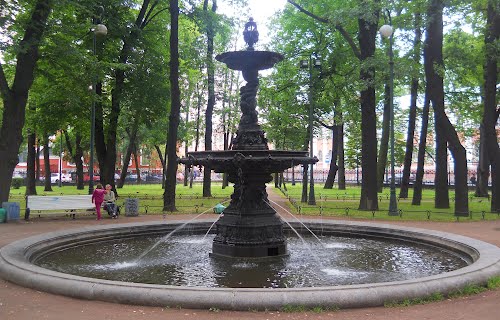 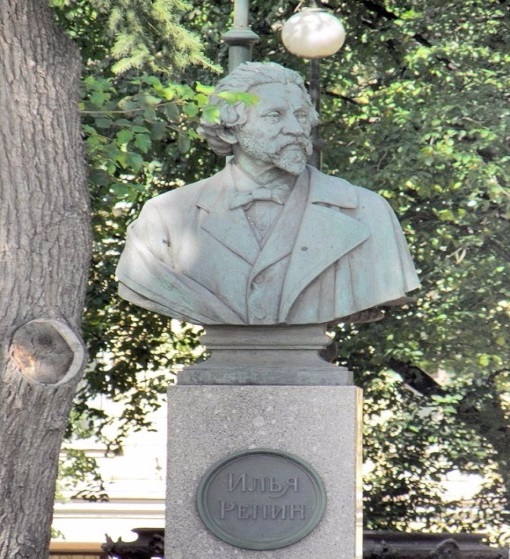 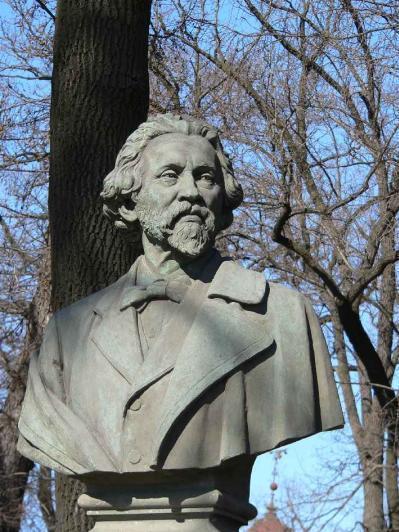 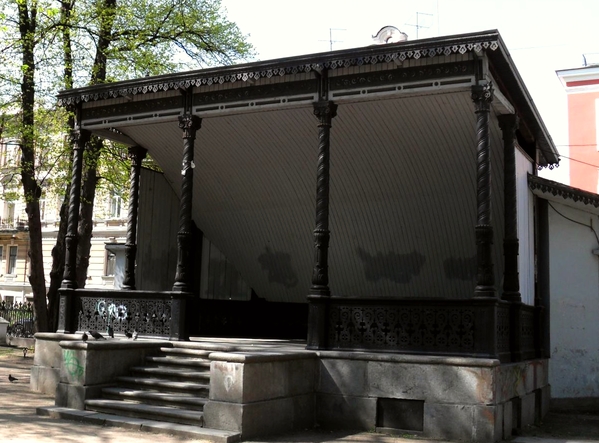 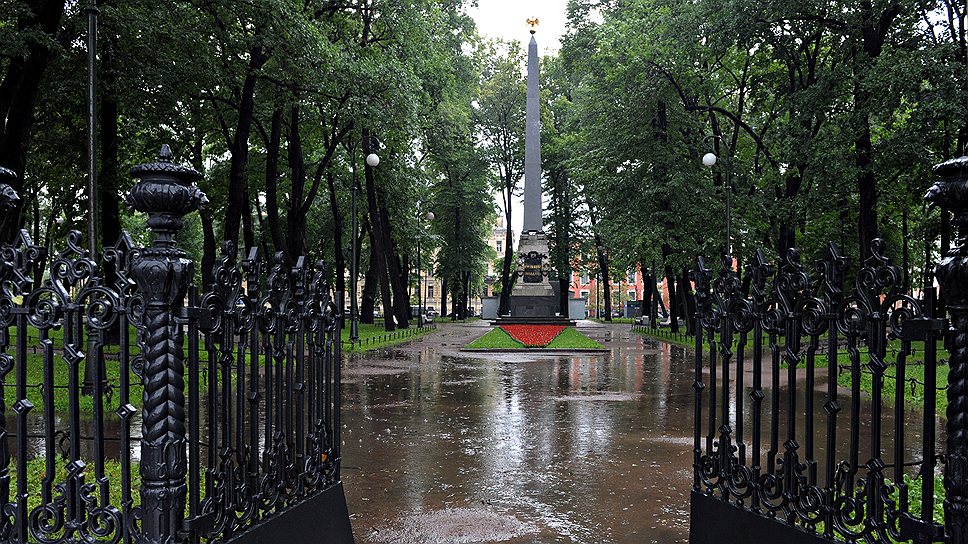 Приблизительные вопросы экскурсантов:- Почему здесь стоит эта стела?- Кто по профессии был Бренн?- Почему сад назван Румянцевским?- Почему здесь стоят эти бюсты?- Как раньше назывался сад?
Педагог: «Раз, два, три, четыре, пять
                       Время строиться опять.
                       Возвращаться в сад пора
                       Поспешите детвора.»
Приложение 1
ИГРА «Проплывая по Неве»
	Один ребенок или родитель становится ветерком, все остальные (родители и дети) идут вокруг хороводом.
Все:
	«Проплываю по Неве,
	Камера в моей руке. 
	Все в тумане, все во мгле,
	Ничего не видно мне.
	Помоги мне, ветерок,
	Солнышка открой кусок!
	Я на память снять хочу
	Только что я не пойму
	Подскажи мне ветерок…»
	Хоровод останавливается. Ветерок берет у воспитателя карточку, с изображением какой - либо достопримечательности СПб наполовину закрытую облачками или описывает ее, не показывая другим детям, тот, кто остановился лицом к ветерку, пробует отгадать название, отгадавший становится ветерком.
ИГРА «Корабли и пароходы»

	Три пары детей становятся мостами (Тучков, Дворцовый и Благовещенский), двое детей или родителей становятся Ростральными колоннами и получают колокольчики.
	Остальные дети становятся кораблями и пароходами.
	Дети-пароходы проходят под мостами пока звонят колокольчики. Как только звон прекращается, дети пойманные мостами должны назвать какой мост их поймал и выполнить задание педагога (рассказать стихотворение о Санкт-Петербурге).
Портреты детей (художники Суриков В.И. и Репин И.Е.)
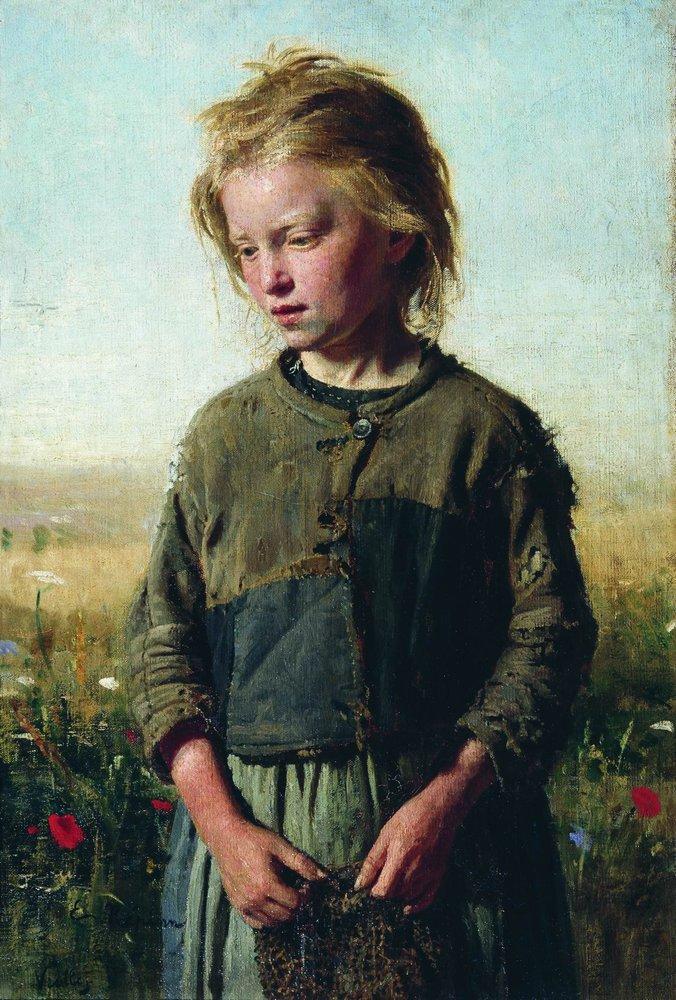 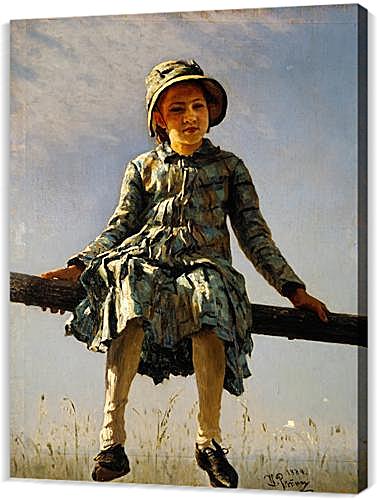 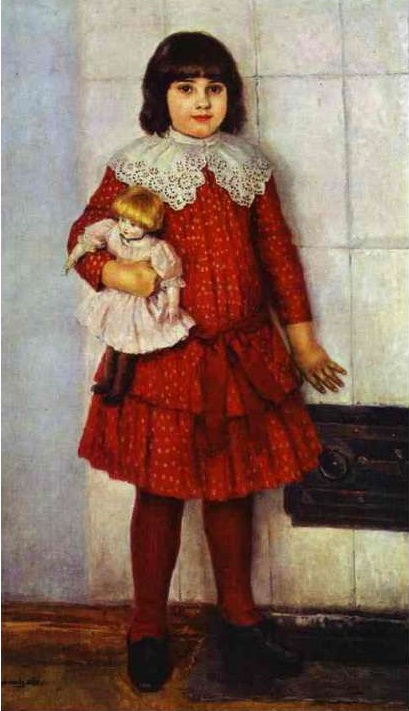 Основной этап работы по подготовке к пешеходной экскурсии включает 11 занятий